An introduction of Japanese new　geostationary meteorological satellite, Himawari-8
Meteorological Satellite Center of JMA
Tasuku TABATA
Himawari-8 began operation
 at 02:00 UTC on 7th July 2015.
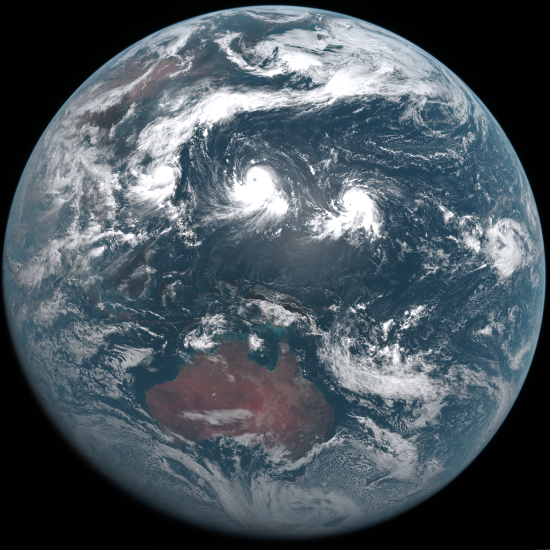 Contents
Outline of Himawari-8
Data Distribution/dissemination Method
Enhancement in Himawari-8 Geophysical Products
2015/07/28
An introduction of Japanese new　geostationary meteorological satellite, Himawari-8
3
Outline of Himawari-8
2015/07/28
An introduction of Japanese new　geostationary meteorological satellite, Himawari-8
4
Outline of Himawari-8
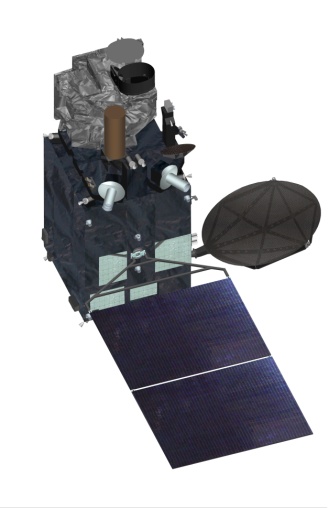 Advanced Himawari Imager (AHI)
communications antennas
solar panel
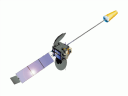 operation
standby
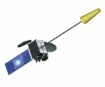 standby
operation
standby
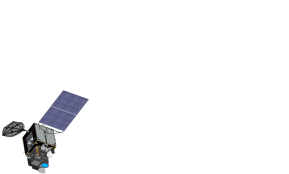 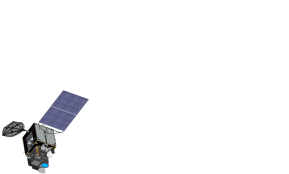 manufacture
operation
launch
standby
a package purchase
launch
standby
manufacture
operation
standby
Himawari-8 began operation on 7 July 2015, replacing the previous MTSAT-2 operational satellite
１０min.
１０min.
１０min.
Advantage of AHI
More spectral bands
Improved spatial resolution
MTSAT-1R/2
Himawari-8/9
VIS
VIS
1 band
3 bands
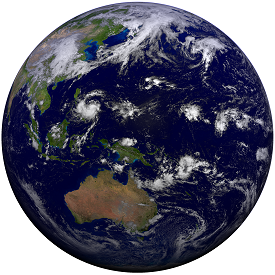 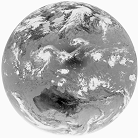 VIS  1 km
IR    4 km
VIS  0.5/1 km
IR    2 km
More frequent observation
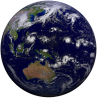 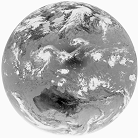 NIR
3 bands
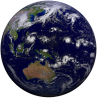 ３０min.
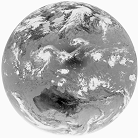 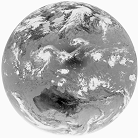 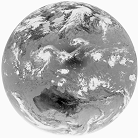 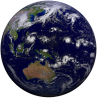 IR
IR
4 bands
10 bands
More flexible regional observation
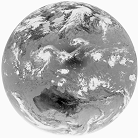 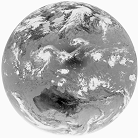 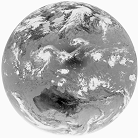 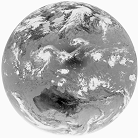 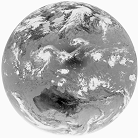 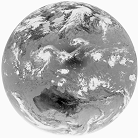 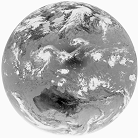 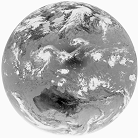 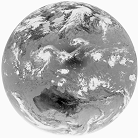 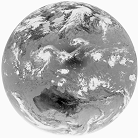 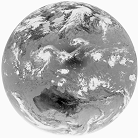 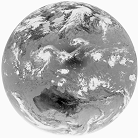 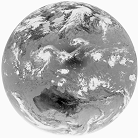 Special 
observation
Target area obs. every 2.5 minutes
5 bands
16 bands
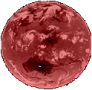 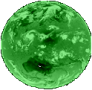 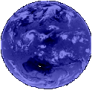 R
G
B
2015/07/28
An introduction of Japanese new　geostationary meteorological satellite, Himawari-8
6
as of MTSAT-1R/2
VIS
IR4
IR3
IR1
IR2
Characteristics of AHI 16 Spectral bands
Similar to ABI for GOES-R
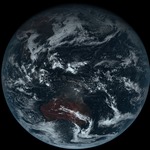 True Color Image
RGB band
Composited
0.51 µm (Band 2)
 instead of ABI’s 1.38 µm
Water vapor
SO2
O3
Atmospheric
 Windows
CO2
7
Dawn of a “New Era”
02:40 UTC on 18 December 2014
April 2, 16UTC - April 3, 13UTC
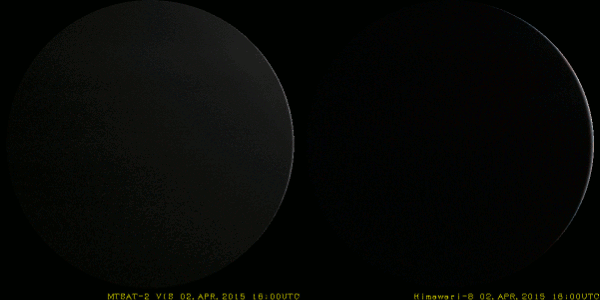 MTSAT-2
Hourly in Monochrome
Himawari-8
every 10 minutes in Full-Color
2015/07/28
An introduction of Japanese new　geostationary meteorological satellite, Himawari-8
8
Advantage of Resolution
Visible Band
Himawari-8 (0.5km)
MTSAT-2 (1km)
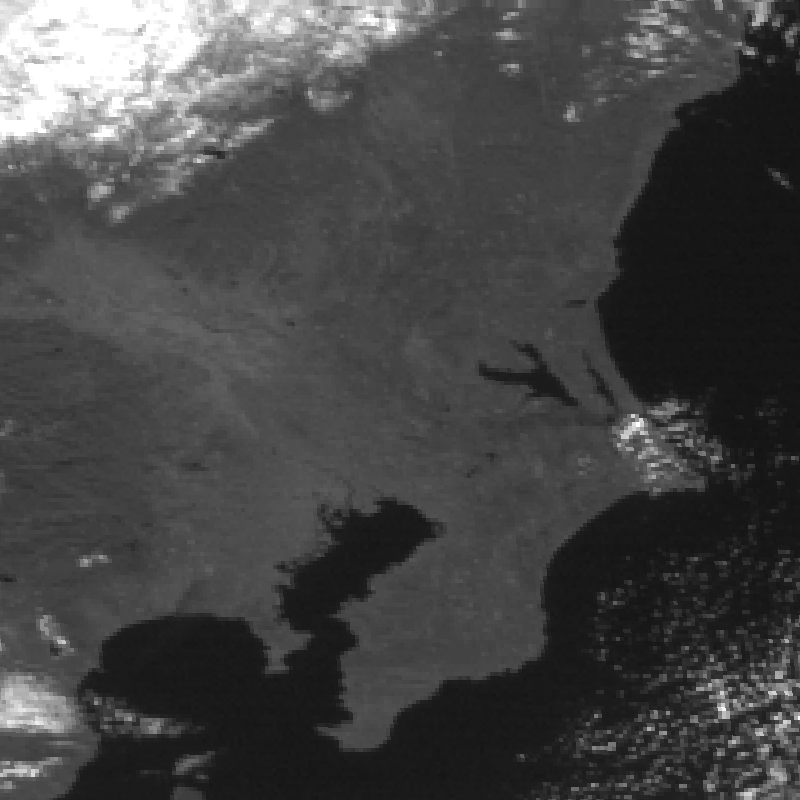 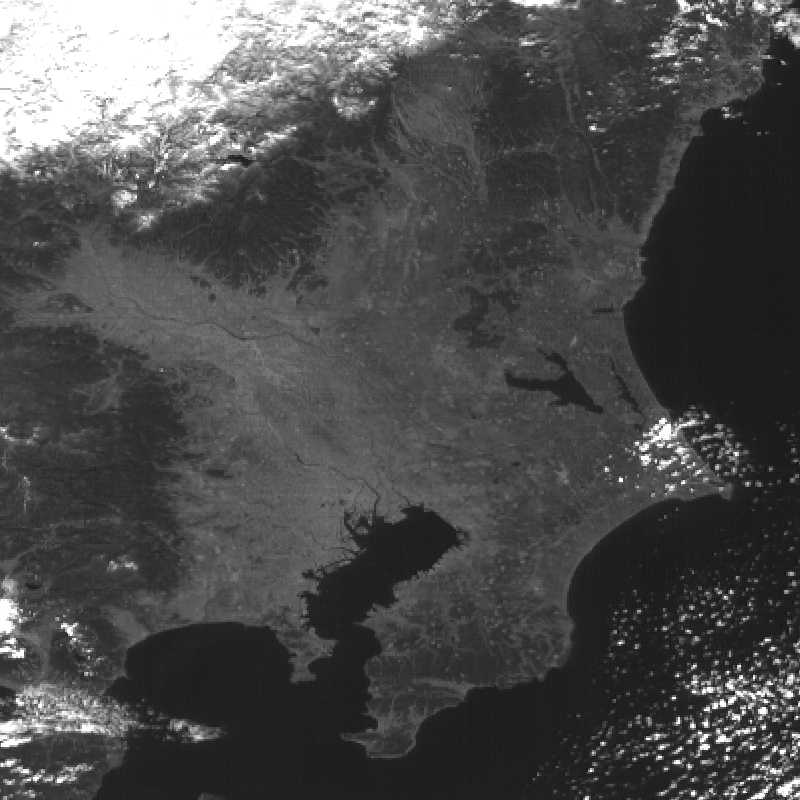 Tokyo
Tokyo
03:00 UTC on 29 January 2015
2015/07/28
An introduction of Japanese new　geostationary meteorological satellite, Himawari-8
9
Advantage of many spectral bands
Combination of B11, B13 and B15
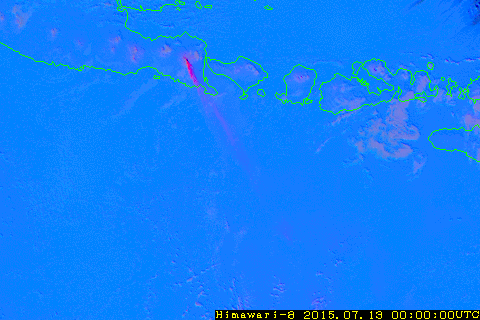 Mt. Raung volcano, in Indonesia
Shimizu-san will lecture particularly about RGB in next term.
2015/07/28
An introduction of Japanese new　geostationary meteorological satellite, Himawari-8
10